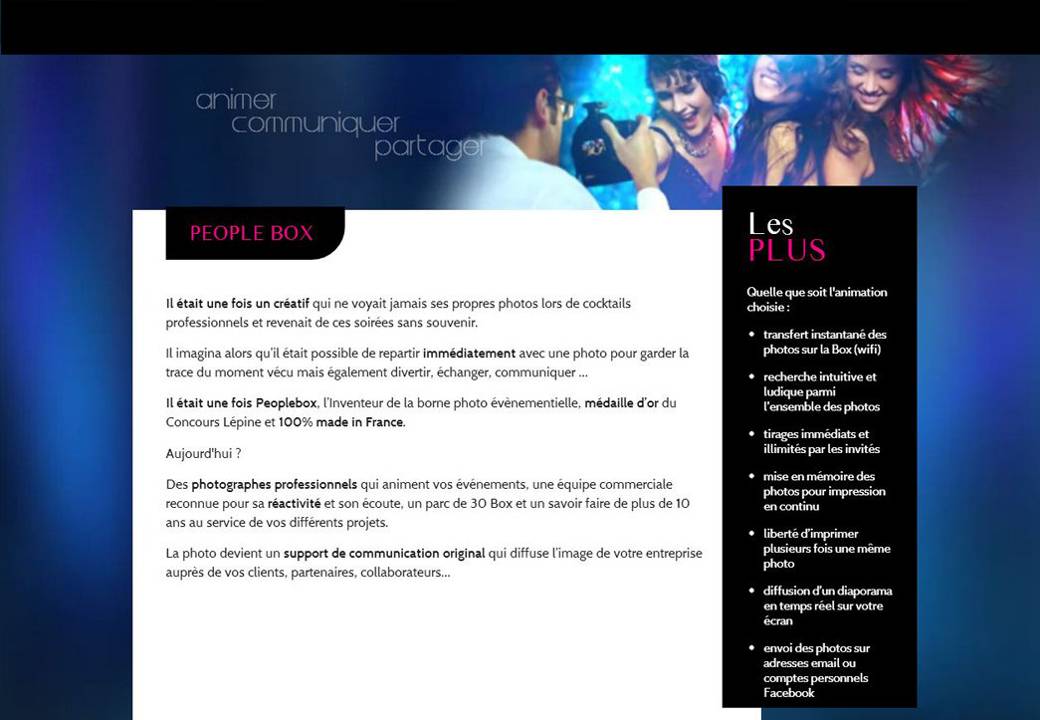 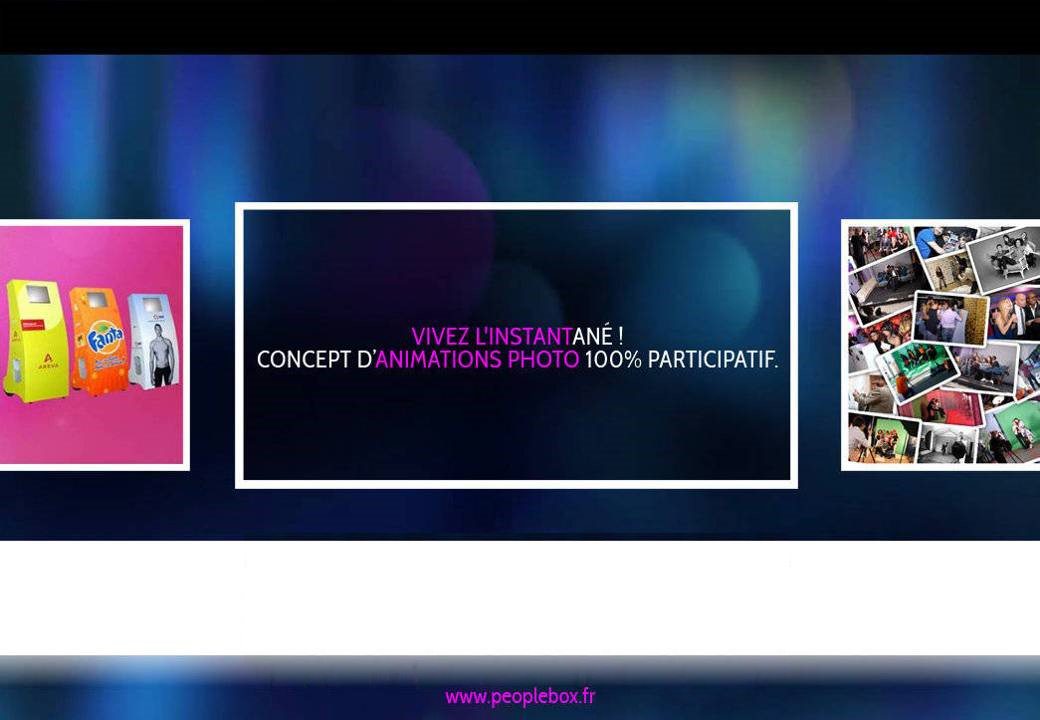 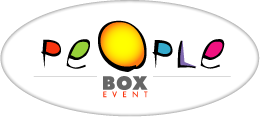 PRÉSENTATION
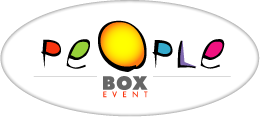 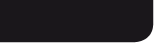 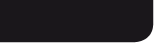 L’ÉCRAN TACTILE ONE TOUCH
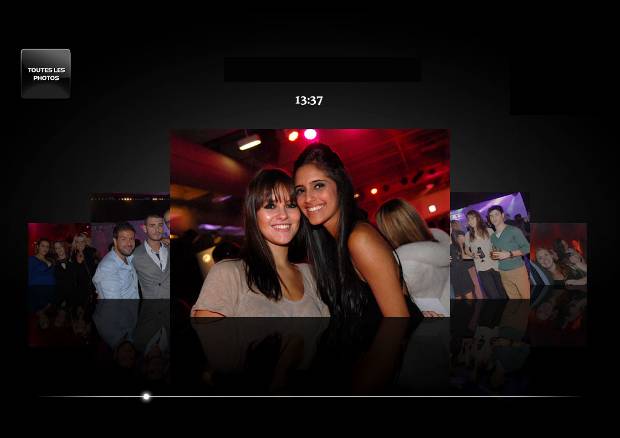 Affichage sous forme de vignettes
Défilement tactile,
un simple touch
pour imprimer
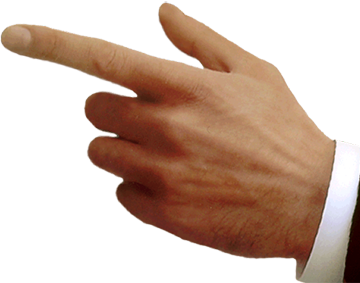 Glissez votre doigt sur la "time line" et naviguez dans le reportage photo par date et heure
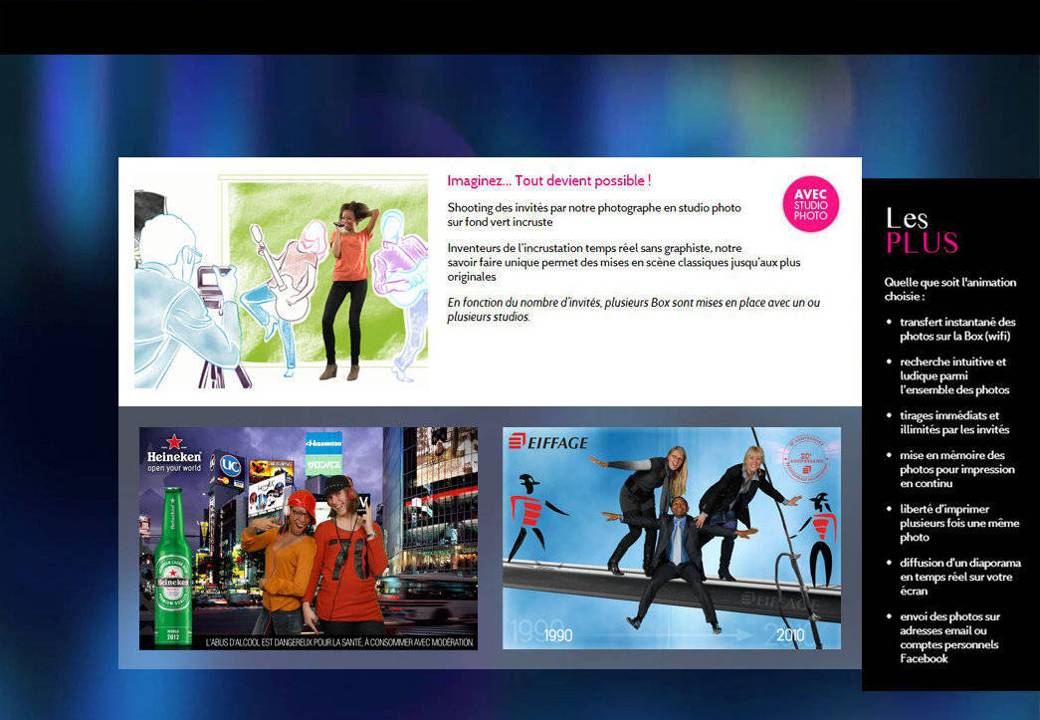 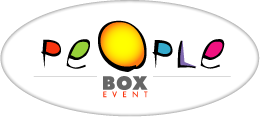 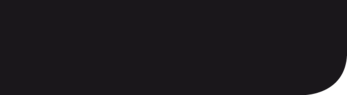 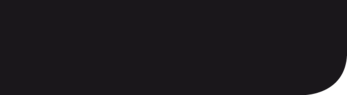 ANIMATION PHOTOMONTAGE
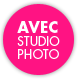 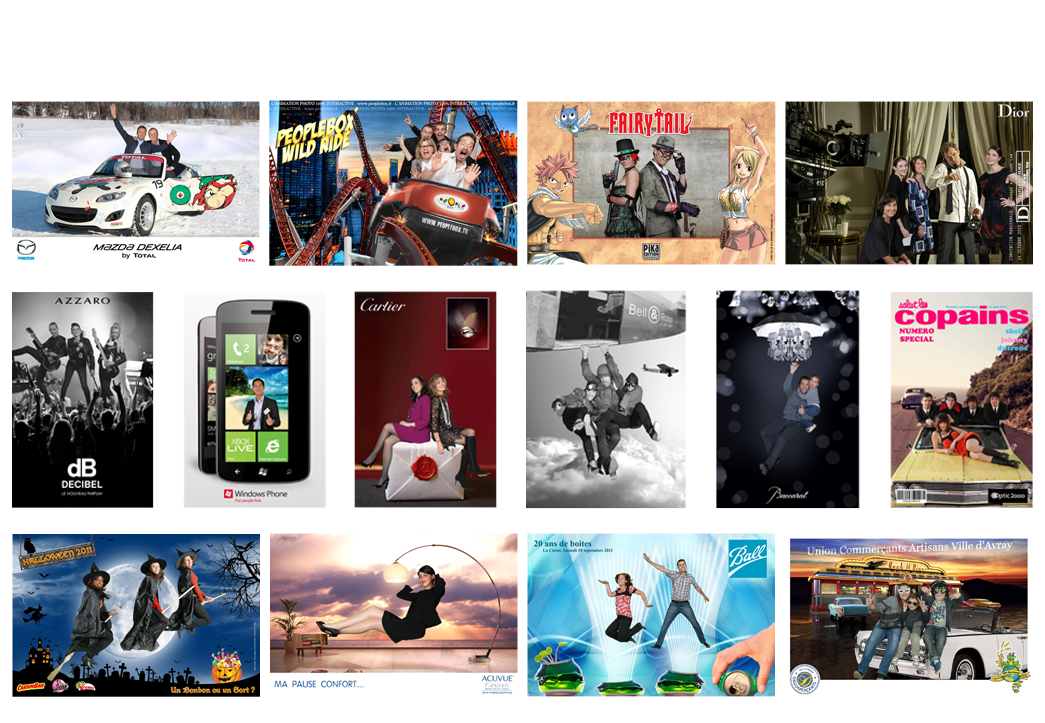 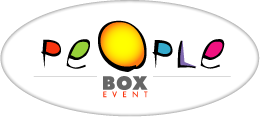 EXEMPLES PHOTOMONTAGE
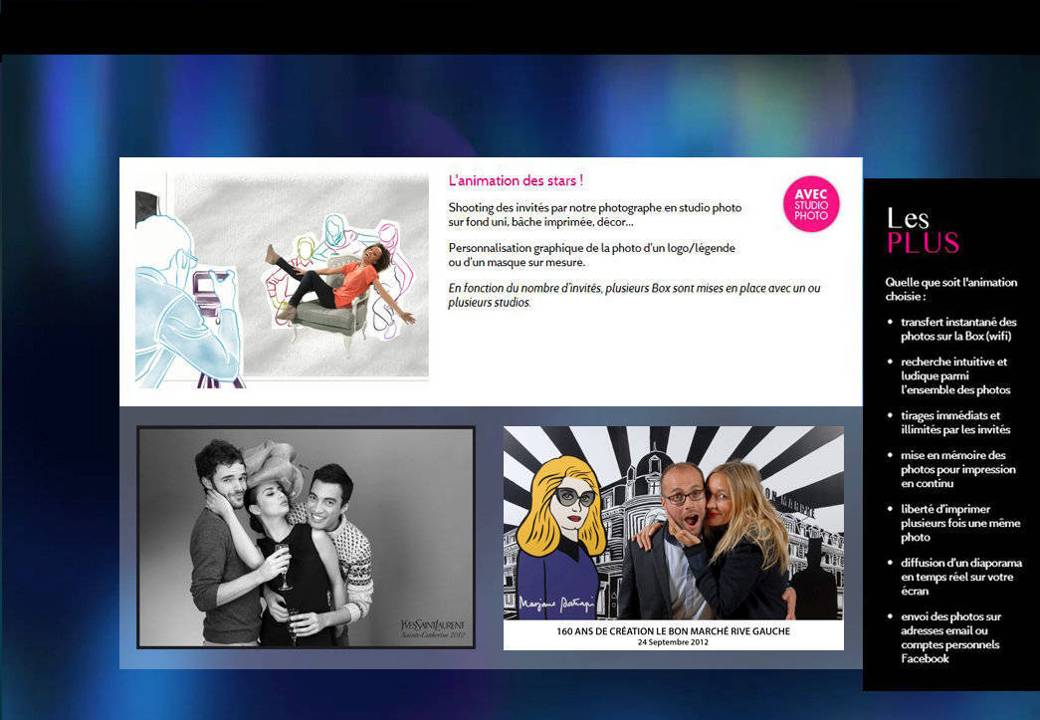 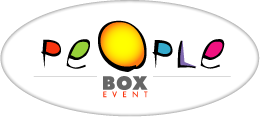 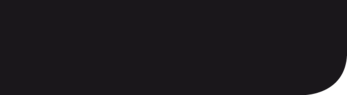 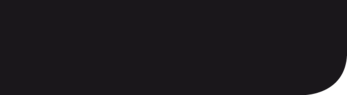 ANIMATION PHOTOCALL
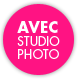 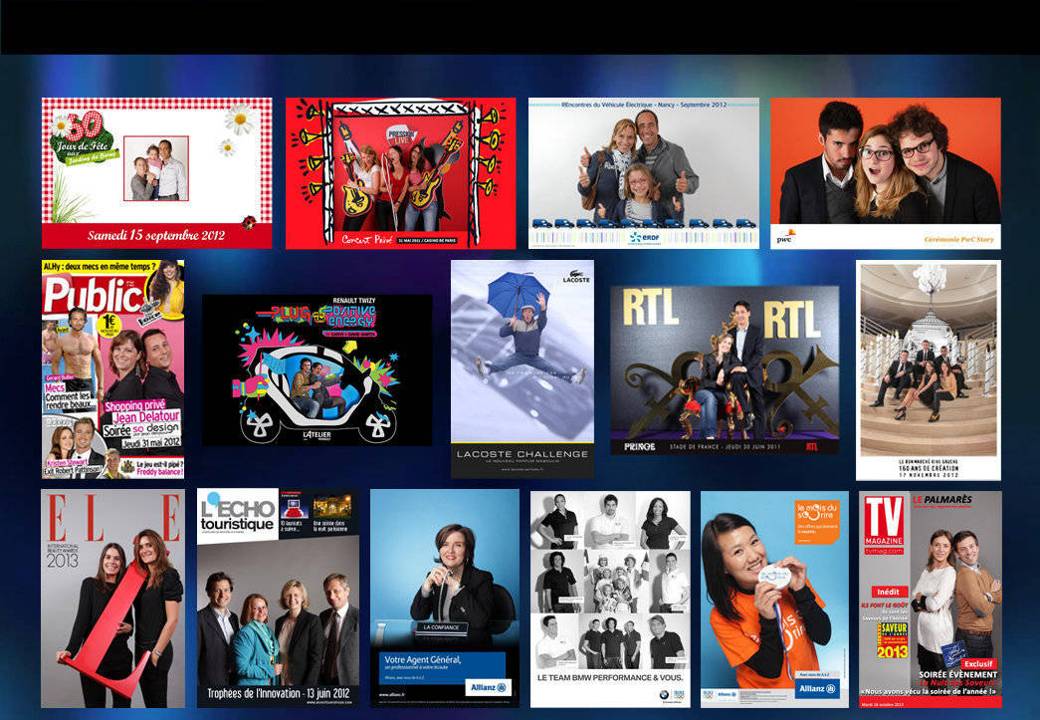 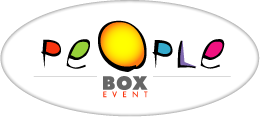 EXEMPLES PHOTOCALL
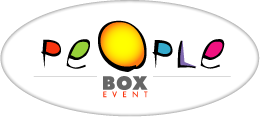 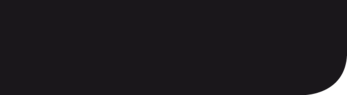 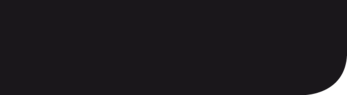 ANIMATION MULTIPOSES
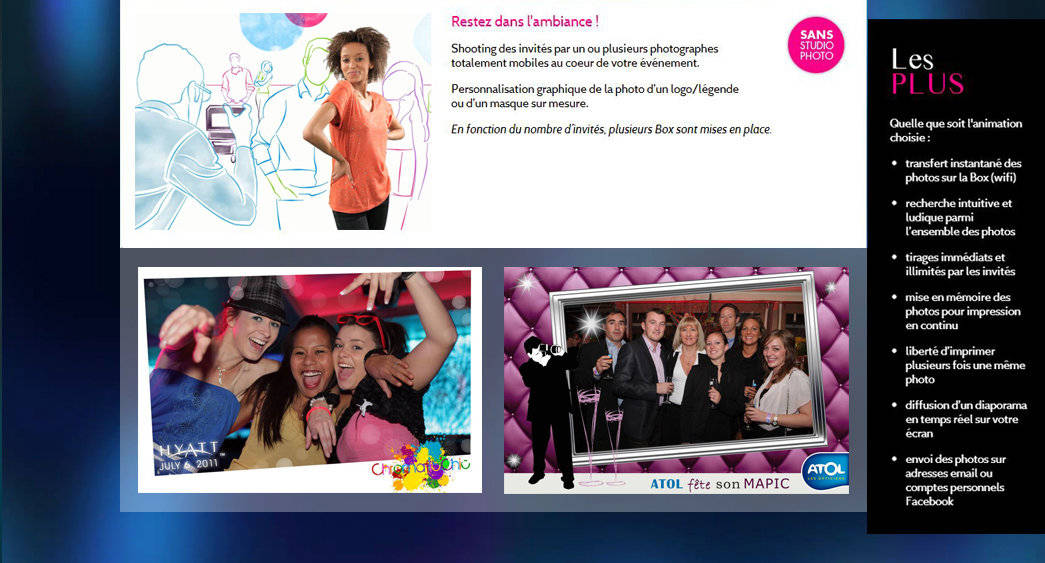 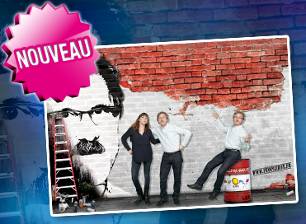 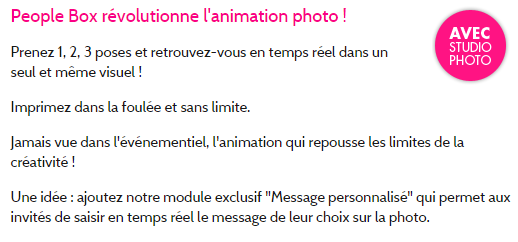 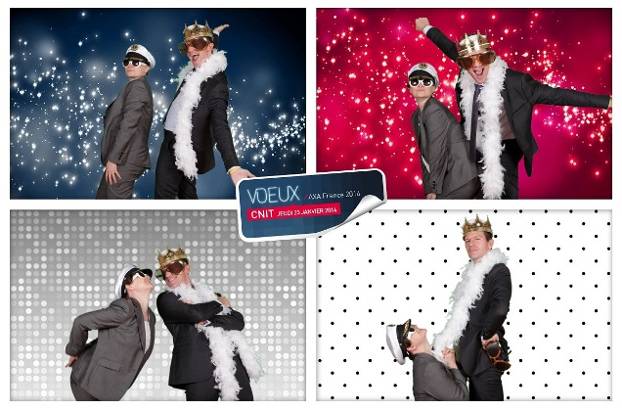 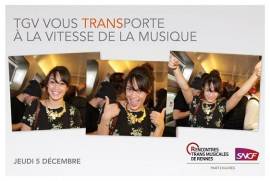 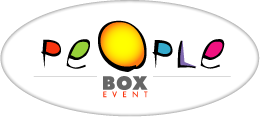 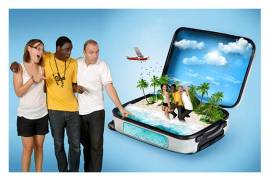 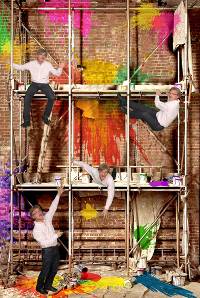 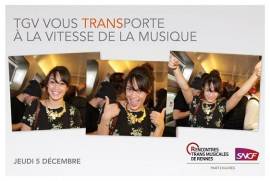 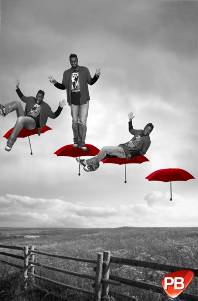 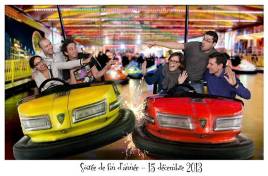 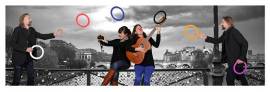 EXEMPLES MULTIPOSES
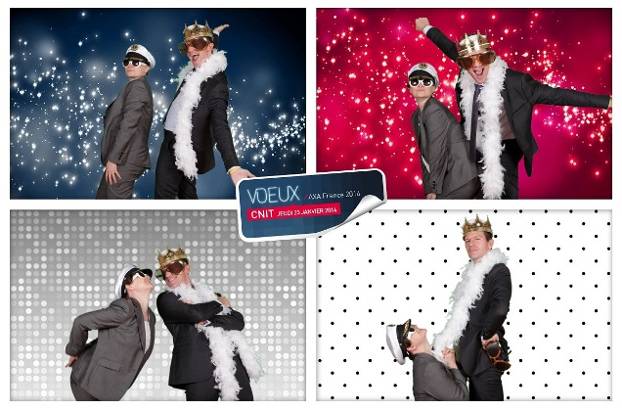 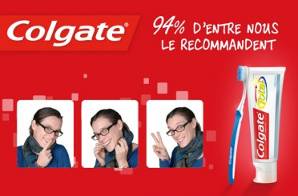 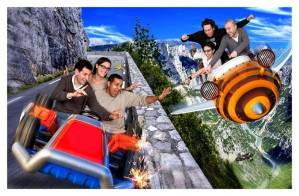 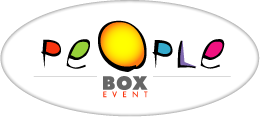 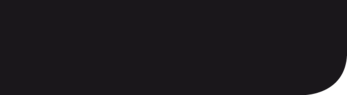 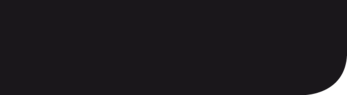 ANIMATION DIRECT LIVE
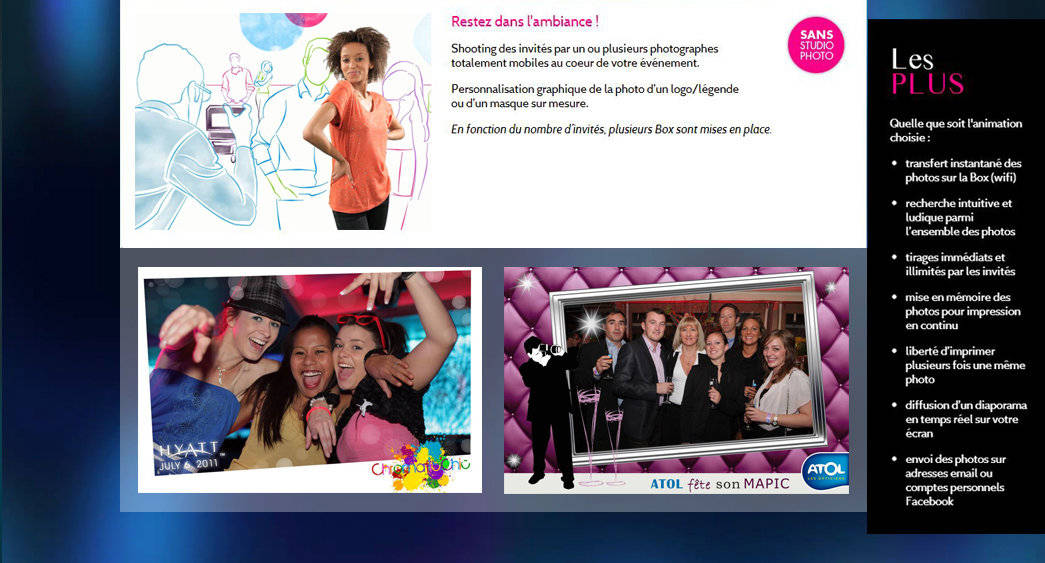 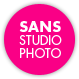 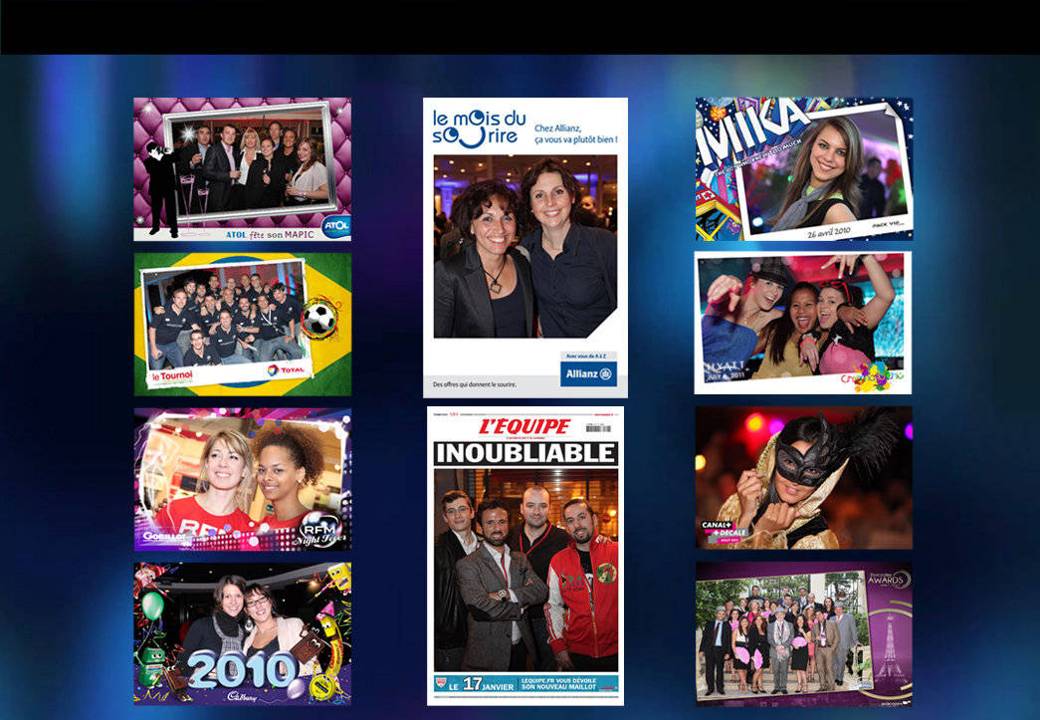 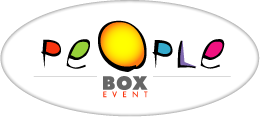 EXEMPLES DIRECT LIVE
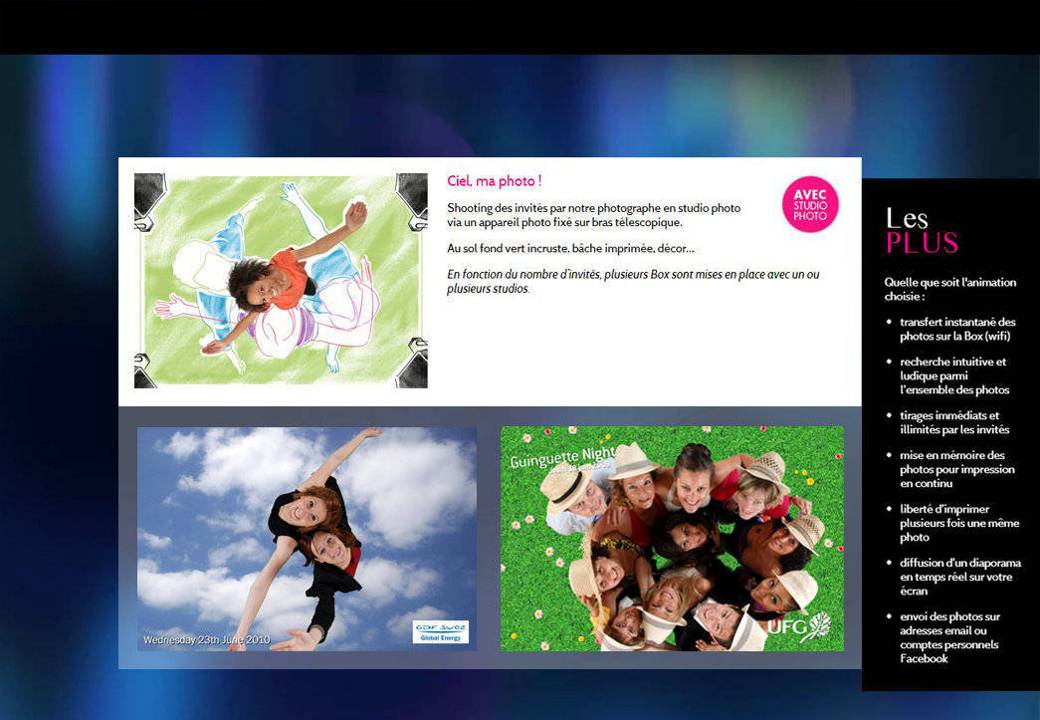 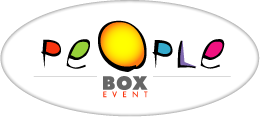 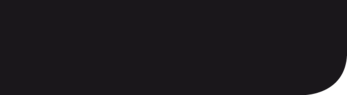 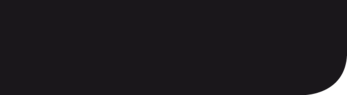 ANIMATION TÊTE EN L’AIR
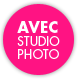 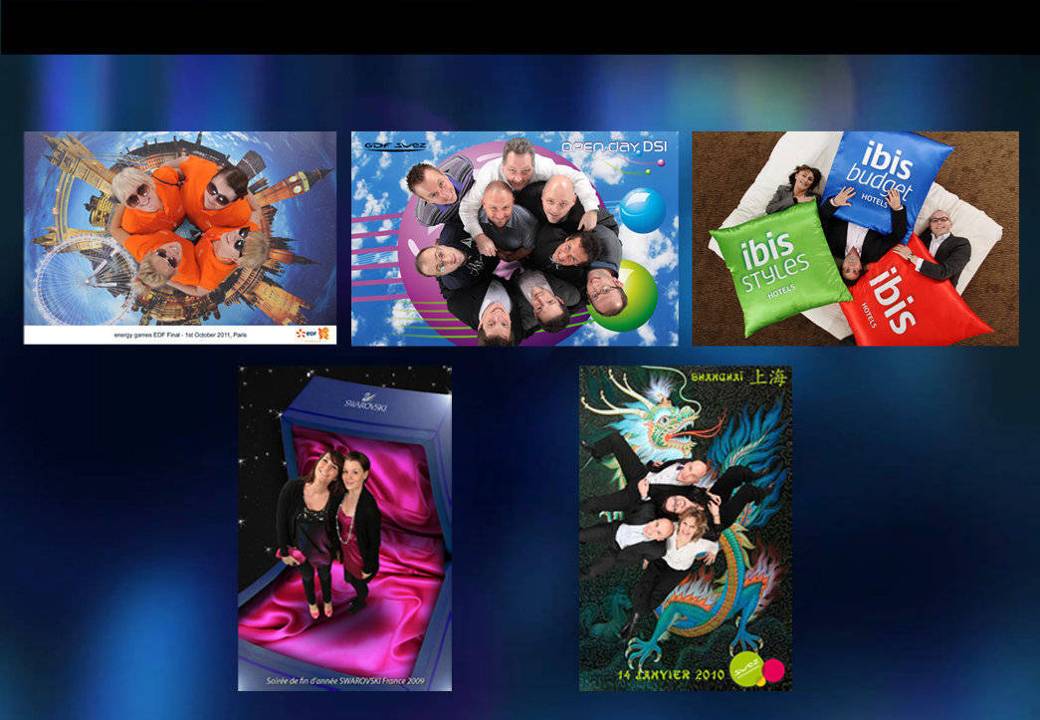 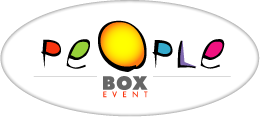 EXEMPLES TÊTE EN L’AIR
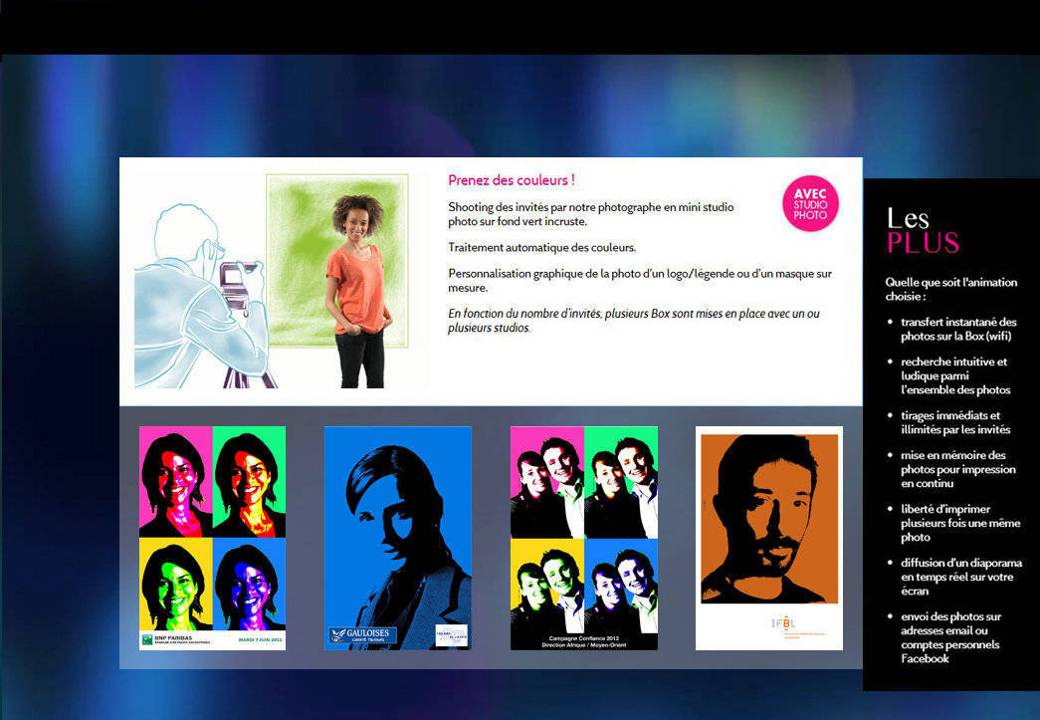 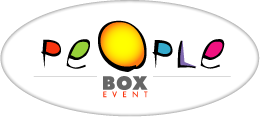 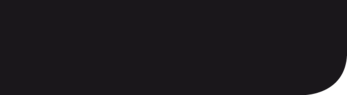 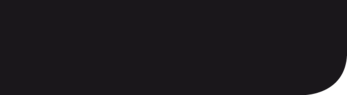 ANIMATION POP ART
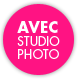 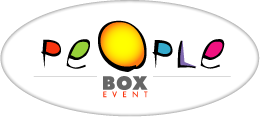 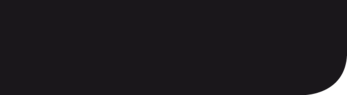 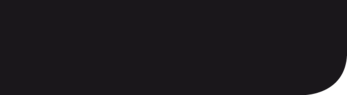 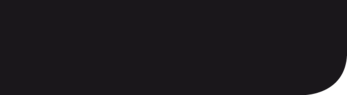 ANIMATIONS SUR MESURE
Peoplebox met ses connaissances photos, informatiques et techniques pour répondre à tout cahier des charges spécifique.
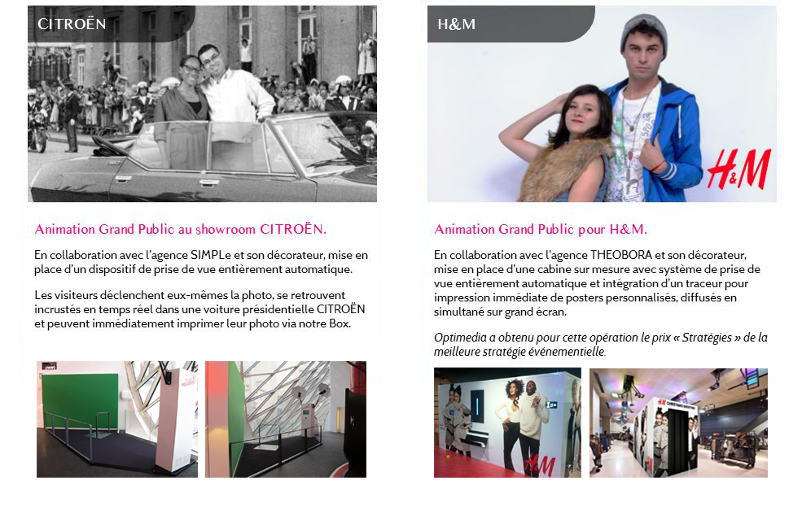 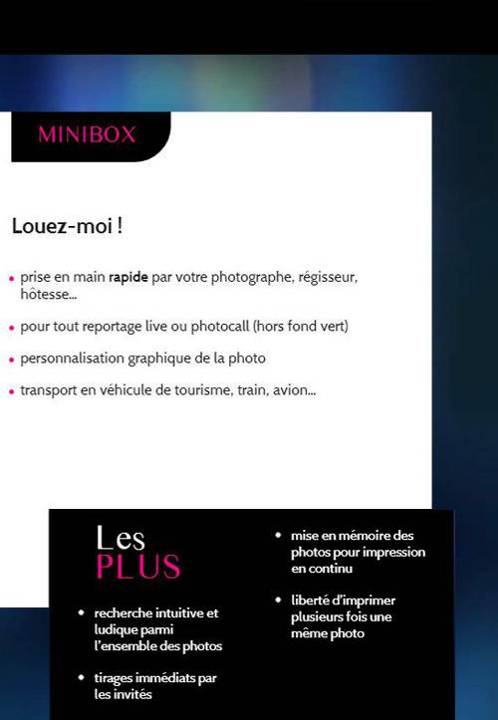 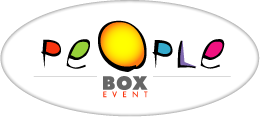 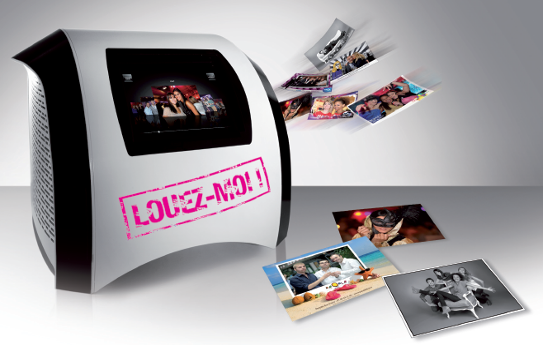 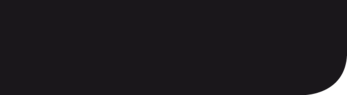 MINIBOX
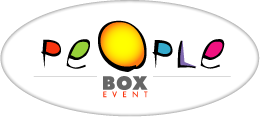 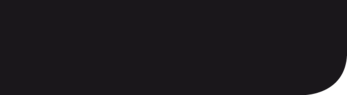 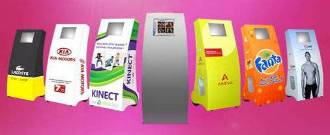 OPTIONS
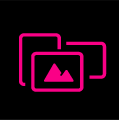 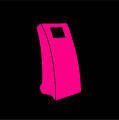 Formats photo

10x15 ou 13x18 ou 15x23.
Habillage de la Box

Communiquez plus.
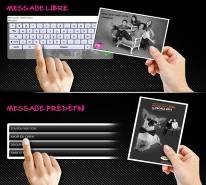 Message personnalisé

Message libre : utilisez le clavier virtuel pour vous exprimer en toute liberté.Message prédéfini : choisissez votre message parmi une liste définie en amont.
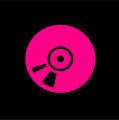 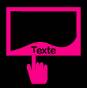 Cdrom des photos

Récupérez l’ensemble 
des photos libres de droits.
Module Email / Facebook

Votre image se diffuse sans limites, les invités deviennent acteurs de votre propre communication. Récupérez l’ensemble des photos libres de droits et informations saisies. Cette option nécessite une connexion internet haut débit fournie par vos soins et dédiée à l’animation.
Diaporama des photos 

Partagez les émotions grâce à une simple connexion de
la Box à votre écran.
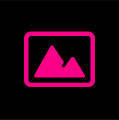 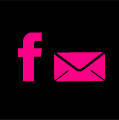 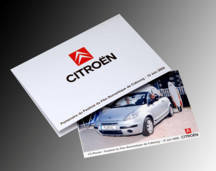 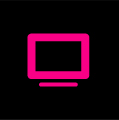 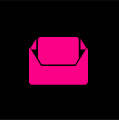 Mise en ligne des photos

Replongez vos invités dans 
l’ambiance de l’événement.
Pochettes photo

Les invités repartent avec leurs photos dans des pochettes personnalisées à vos couleurs.
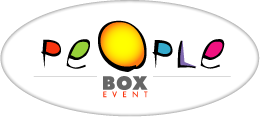 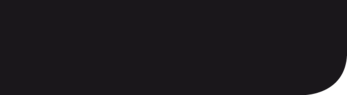 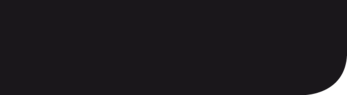 RÉFÉRENCES ANNONCEURS
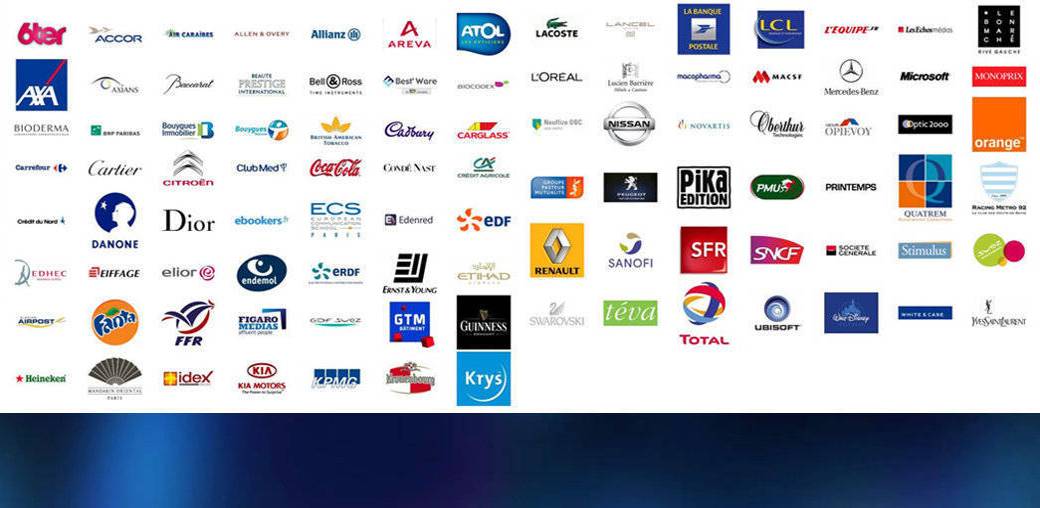 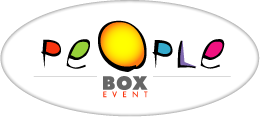 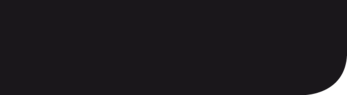 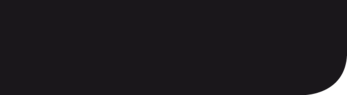 RÉFÉRENCES AGENCES
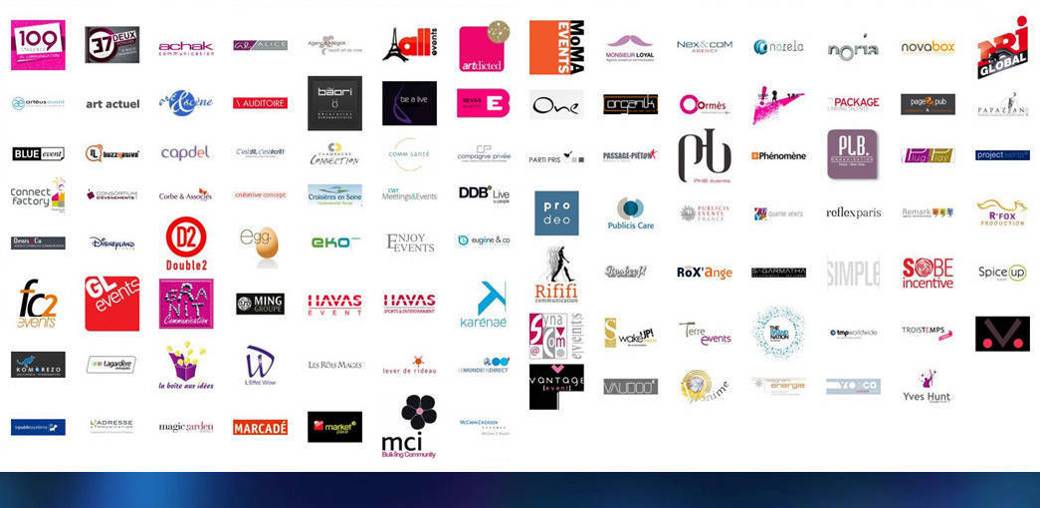 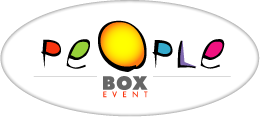 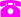 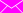 COORDONNÉES

PEOPLE BOX EVENT
PICTURESBOX EVENT

9 rue Alasseur - 75015 Paris

 +33 (1) 1 42 88 00 33
      

picturesboxcontact@orange.fr

Frédéric Béraud – Chargé de Production
François Graindorge – Chargé de Développement
                   Michèle Auffret – Chargée Clientèle

www.peoplebox.fr

 facebook.com/PEOPLEBOX